Campus Quesaquo
Dispositif qui emane d’une volonté partagée Rectorat Région de développer un 
Réseau d’entreprises, d’établissements d’enseignement, institutions (pole emploi, missions locales, direccte…)
Pour répondre à un besoin territorial de développement des compétences, d’emplois, de formations sur une filière
Industries de la Mode
Tissus industriel
Formations du CAP au bac +3
Formations Bac Pro marquées par l’industrialisation déportée
Fabrication reste locale sur le luxe
Ecarts : pratique professionnelle, exigences luxe
Industries de la Mode
Formations des enseignants qui intègrent aujourd’hui des exigences luxe dans les formation avec pour objectif de réduire l’écart

Pour autant toujours des difficultés à intégrer

Valoriser les compétences des jeunes

Valoriser les entreprises d’accueil
Sur une telle situation quelles idées pour valoriser
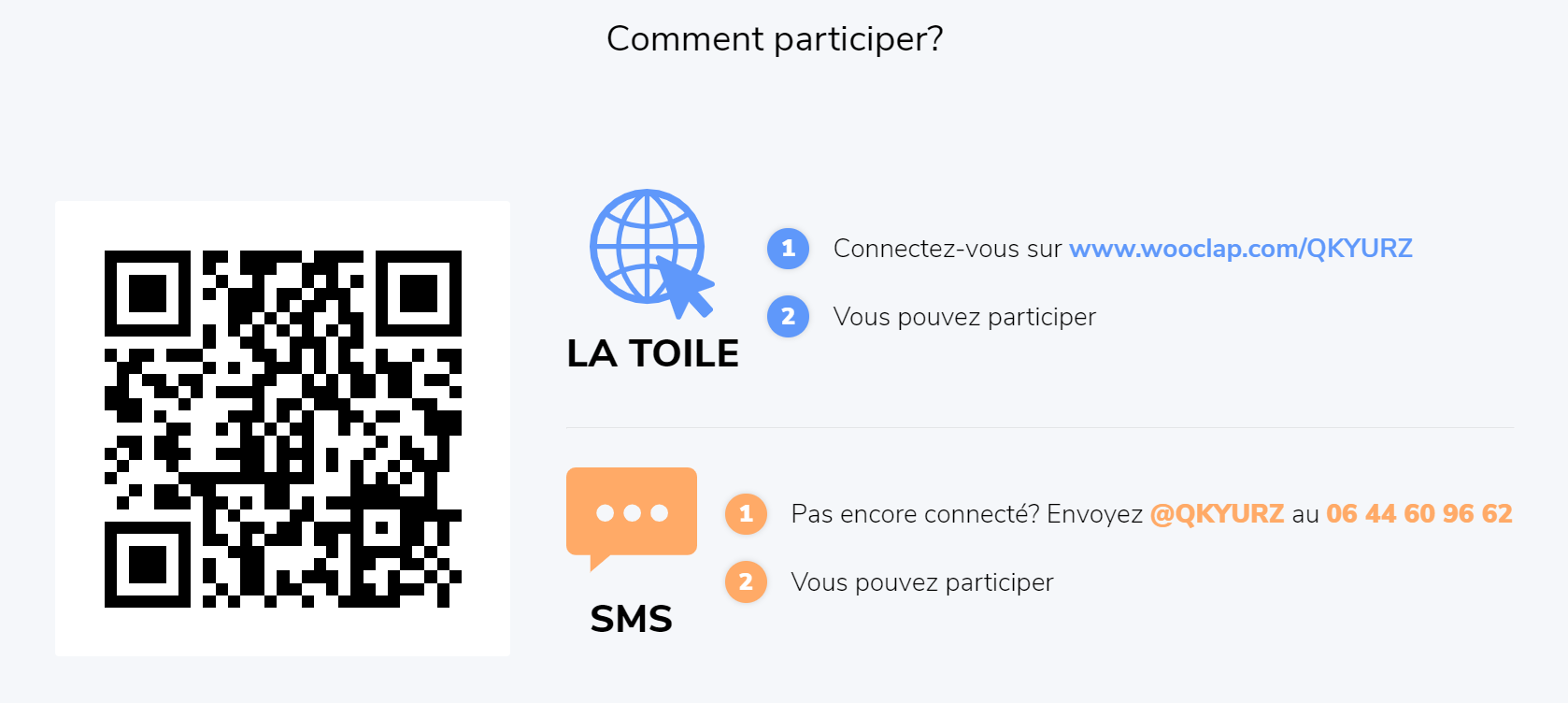